The Life of a Troublemaker
Exploring the rebellious journey of Yungblud
Who is Yungblud?
• British singer-songwriter and musician
• Known for his energetic performances
• Breaks societal norms through his music
• A troubadour of modern rebellion
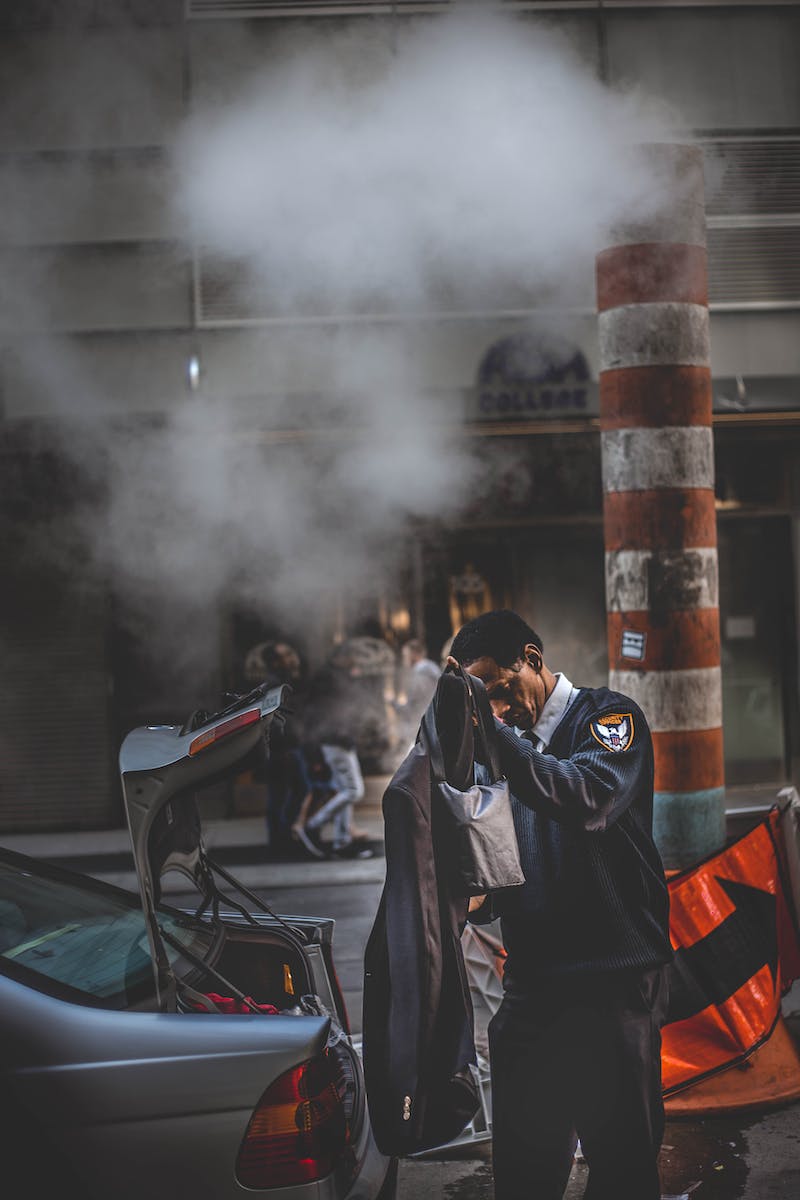 Troubled by Society
• Yungblud's lyrics express frustration with societal expectations
• Desire to escape and be free from judgment
• Rejects conformity and embraces individuality
• A voice for those who feel misunderstood
Photo by Pexels
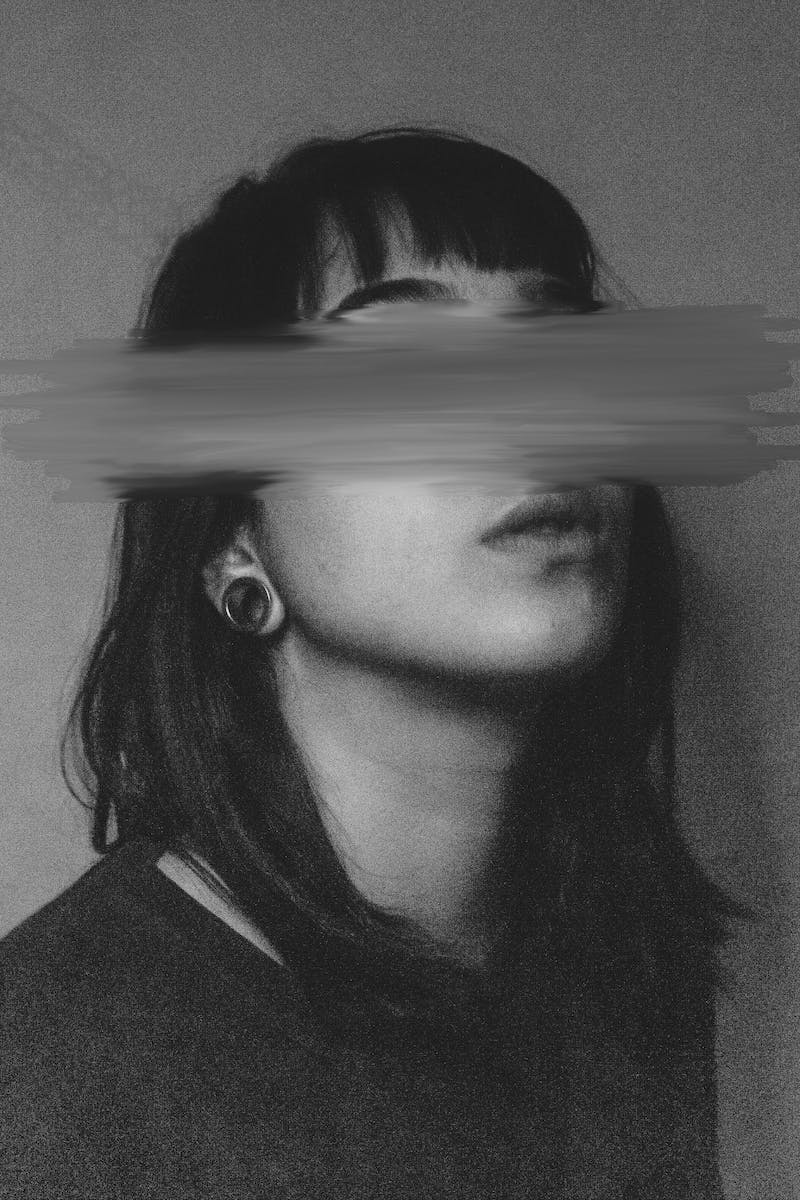 Embracing Uniqueness
• Yungblud's distinctive style sets him apart
• Unapologetic about his choices and appearance
• Challenges stereotypes and embraces diversity
• Encourages others to celebrate their uniqueness
Photo by Pexels
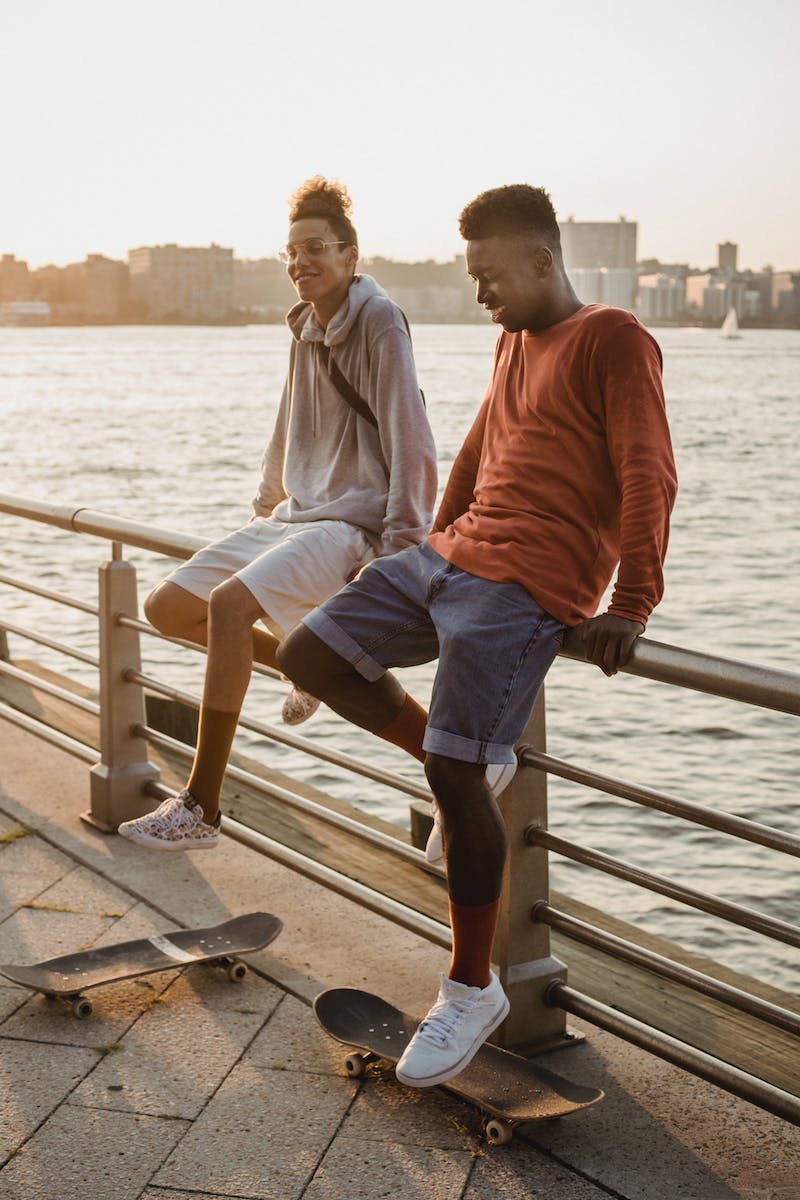 Mental Health and Personal Struggles
• Yungblud's lyrics often touch on mental health issues
• Shares personal struggles and experiences
• Advocates for open conversations about mental well-being
• Creates a sense of community and support
Photo by Pexels
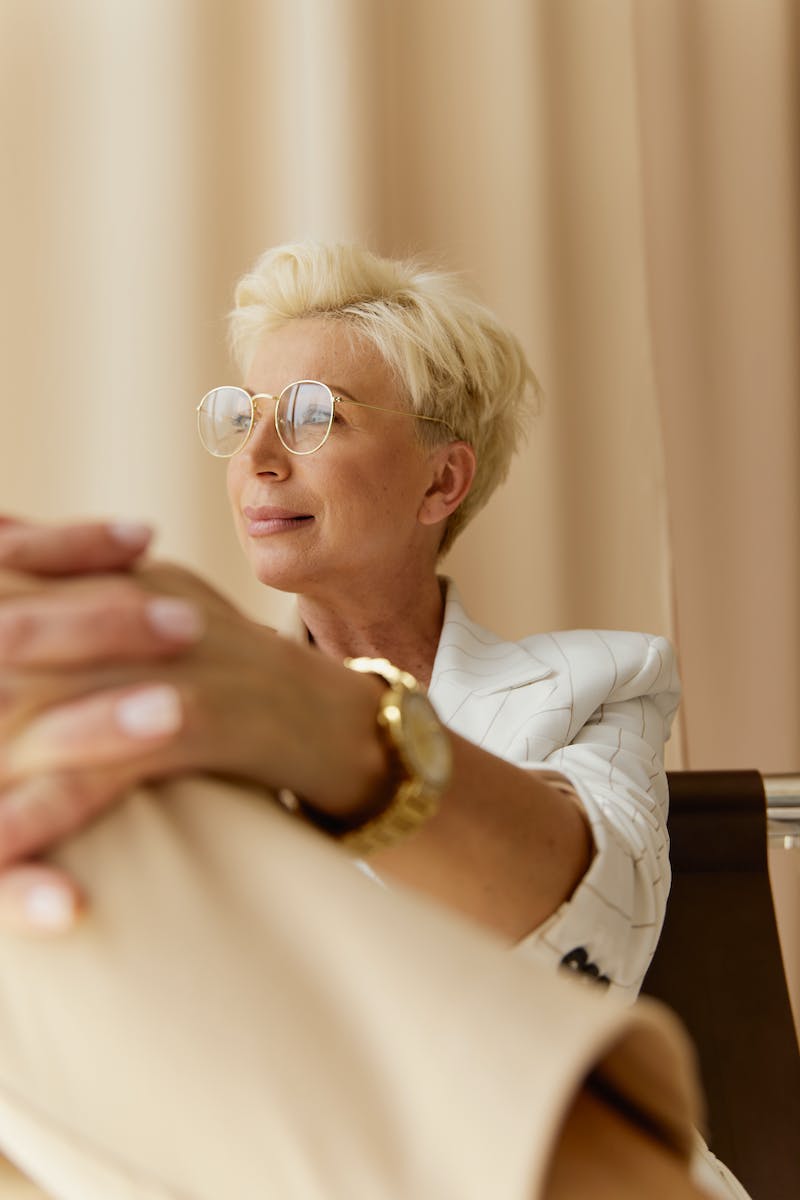 Impact and Influence
• Yungblud's music empowers and resonates with fans
• Builds a tight-knit community of supporters
• Influences social and political conversations
• Inspires change and self-expression
Photo by Pexels
Conclusion
• Yungblud's journey as a troubadour of rebellion
• Inspires others to embrace their uniqueness
• Creates a community of acceptance and support
• Continues to challenge societal norms